RMM décès néonatal précoce
Cas :
Date RMM :
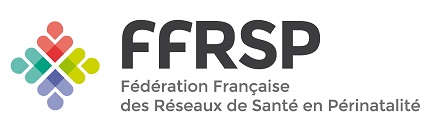 Aide au remplissage
Cette présentation complètement anonyme peut-être utilisée pour la présentation de votre ou de vos cas de décès néonataux à un AG ≥ à 36 SA et survenant avant 7 jours de vie.
Elle n’est pas figée, vous pouvez la modifier comme vous le souhaitez en rajoutant, précisant ou en enlevant des éléments.
Suggestion pour les réponses aux questions à choix multiples: effacer la ou les propositions qui ne correspondent pas à votre situation.
CARACTERISTIQUES MATERNELLES
Age : ………………ans
IMC en début de grossesse : ……………… kg/m²
Parité :     Nullipare      Multipare 
Vulnérabilités* :     Oui      Non  
Si oui, précisez : ……………… 




* Présence d’au moins un des éléments suivants : addiction (tabac, alcool, toxicomanie, médicaments…), barrière linguistique, soutien familial ou amical restreint, moyens de transports limités, hébergement instable, faibles ressources financières, absence de couverture médicale ou absence de complémentaire, vulnérabilité psychique, victime de violence.
3
Antécédents obstétricaux :
SUIVI DE LA GROSSESSE (1)
Grossesse multiple :     Oui      Non 
Si oui, nombre de fœtus : …..

Suivi régulier :     Oui      Non 
Suivi par :     SF      GO      Généraliste  
Type de suivi :     Libéral      Hospitalier  

Informations sur le suivi de la grossesse disponibles :   
           Oui      Non 

Prise de médicaments à risque* durant la grossesse :         Oui      Non 
  Si oui, précisez : ……………… 

* AINS, antidépresseurs, antiépileptiques, antirétroviraux, ARAII, IEC, Isotrétinoïne, traitements du rejet de greffe de rein…
5
SUIVI DE LA GROSSESSE (2)
Avis CPDPN :         Oui      Non  

Mouvements actifs fœtaux dans les 24h précédant l’accouchement : Présence	 Absence	 Diminution	
6
SUIVI DE LA GROSSESSE (3)
Autres évènements marquants
Echographies réalisées :     T1      T2      T3  
Autres anomalies que celles décrites précédemment : ……………… 


Hospitalisations anténatales :     Oui      Non  
Précisions : ………………
7
ACCOUCHEMENT (1)
Réalisation d’un transfert in-utéro :     Oui      Non  
Si oui :
Terme : ……. SA
Motif : ………
Type de la maternité de départ :     I      IIA      IIB      III 
Réalisation d’une tocolyse au cours du travail :   Oui      Non  
Type de la maternité où a eu lieu l’accouchement :     I      IIA      IIB      III  
Terme : ……  SA
Mise en travail :     Spontanée      Déclenchement 
Si déclenchement :   
     Maturation cervicale      Prostaglandines      Autre, précisez : ………………  
Présentation :     Céphalique      Siège     Transverse 
8
ACCOUCHEMENT (2)
Les différents stades du travail
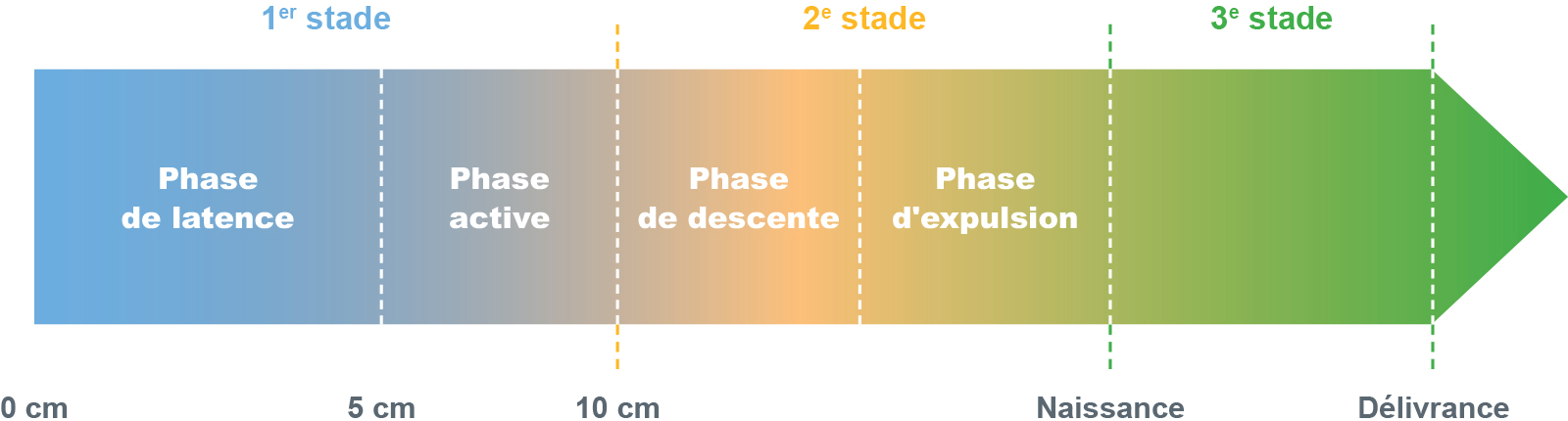 Source : HAS. Accouchement normal - Accompagnement de la physiologie et interventions médicales. 2017
Durée de la phase active du travail : …… min. ou heure
Durée du 2ème stade du travail : …… min. ou heure
Durée des efforts expulsifs : …… min. 
Durée d’ouverture de la poche des eaux : …… min. ou heure
Couleur du liquide amniotique :     Clair      Teinté      Méconial      Sanglant 
9
ACCOUCHEMENT (3)
Fièvre maternelle > 38°C :   Oui      Non  
Si oui, étiologie présumée ou avérée : ………





Infection materno-fœtale :   Oui      Non  
 Si oui, étiologie présumée ou avérée : ………
10
ACCOUCHEMENT (4)
Anomalies du RCF lors du travail :                 Oui      Non  

Si oui (selon définitions CNGOF) : 
Faible risque d’acidose 	 
Risque d’acidose		 
Risque important d’acidose 	 
Risque majeur d’acidose 	 

Si oui, mise en place de mesures correctives:      Oui      Non  
Si oui, précisez quelle CAT : ………………..
Anesthésie :   Oui      Non  
Si oui : 
Générale  
Péridurale / Rachianesthésie  
Enregistrement du RCF pendant l’anesthésie :  Oui      Non  
Enregistrement du RCF lors du travail :               Oui      Non  
Si oui, enregistrement du RCF :
Continue  
Discontinue  
Veuillez joindre les images du rythme
11
Ajouter les images du RCF sur une ou plusieurs diapositives
12
ACCOUCHEMENT (5)
Techniques de surveillance de seconde ligne :   Oui      Non  
Si oui, veuillez compléter :






Mode d’accouchement :  Voie basse spontanée      Extraction instrumentale      Césarienne 
Si extraction instrumentale : Forceps      Spatule      Ventouse                                
Si césarienne, précisez le code : …..

Circulaires :   Oui      Non  

Anomalies du placenta :     Oui      Non      Placenta non analysé 
Anomalies macroscopiques : …..
13
ACCOUCHEMENT (6)
Moment de la naissance :                 
 Journée de semaine 	          
 Nuit 			    
 Week-end ou jour férié 	

GO présent lors de la naissance :     Oui      Non 
Si non, pourquoi : …..
Autres précisions : …..


Pédiatre présent à la naissance :     Oui      Non  
 Si non, pourquoi : ….. 
 Autres précisions : …..
14
ENFANT A LA NAISSANCE (1)
Gaz du sang dans la 1ère heure de vie :   Oui      Non  
Si oui, veuillez compléter : 





Veuillez compléter :
Sexe :     Féminin      Masculin  
Poids de naissance : ….. grammes
Score d’Apgar à 1 ; 5 et 10 min : ..… /..… /…..
FC à la naissance : …../min  
Saturation en oxygène : …..
Veuillez compléter :
15
ENFANT A LA NAISSANCE (2)
Eléments notables de l’examen clinique à la naissance (examen neurologique anormal, convulsions…) :     Oui      Non 

Si oui, précisez la sévérité des anomalies :     Modérée      Sévère 
Selon la classification de Sarnat adaptée par Meau-Petit et al (diapositive suivante)
16
ENFANT A LA NAISSANCE (3)
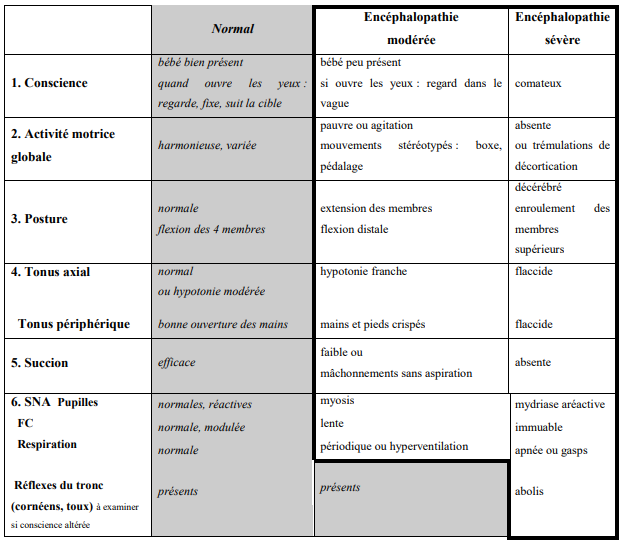 Source : 
Meau-Petit V, Tasseau A, Lebail F, Ayachi A, Layouni I, Patkai J, et al. Hypothermie contrôlée du nouveau-né à terme après asphyxie périnatale. Arch Pédiatrie. mars 2010;17(3):282‑9.
17
REANIMATION NEONATALE
Survenue d’une FC < 100 / min :   Oui    Non 
Si oui, temps de récupération d’une fréquence cardiaque > 100/min  : ….. 
Survenue d’une détresse respiratoire :                     Oui    Non 
Si oui à une des deux questions ci-dessus, précisez les éléments de réanimation : 
Ventilation : Neopuff    Masque    Non réalisée  
Réglages, précisez les paramètres : …..
Durée : .....
Intubation trachéale :    Oui      Non 
Délai naissance - intubation : … 
Extubation accidentelle : Oui      Non 

Compressions thoraciques (CT) : Oui    Non 
Délai naissance – CT : ….. 
Durée : …..
KT veineux ombilical :   Oui    Non  
Délai naissance – pose KT : …..
Expansion volémique :   Oui    Non 
Délai naissance – expansion volémique : …..
Soluté : ….. 
Volume : …..
 Adrénaline :  Oui    Non  	
Voie d’administration, précisez : …..
Délai naissance – administration adrénaline : …..
Arrêt des manœuvres de réanimation :      Oui    Non  	
Délai début – fin réanimation : …..
Motif : …..
Décès en salle de naissance : Oui   Non  
Délai naissance – décès : ….. min ou heures
Soins palliatifs :     Oui      Non 
18
PRISE EN CHARGE DE L’ENFANT A LA NAISSANCE
Réalisation des éléments suivants : 
Refroidissement passif monitoré :     		Oui      Non  
Surveillance pression artérielle et température :     	Oui      Non  
Monitorage précoce et répété des glycémies :     	Oui      Non  

Autres éléments de la prise en charge, précisez : …..
19
DEMANDE DE TRANSFERT
Appel du SMUR néonatal régional :   Oui    Non  
Délai naissance – appel : …..
Motif de la demande de transfert : …..
Délai appel – arrivée du SMUR néonatal sur site : …..
Délai arrivée sur site – départ du SMUR vers le type III : …..
Délai départ du SMUR – arrivée sur type III : …..
Demande de transfert postnatal vers le type III faite depuis la salle de naissance : 
	Oui    		Non    		Non Applicable car naissance sur type III  
Si non : 
Motif : …..
Si plusieurs étapes avant la demande de transfert en type III, précisez : …..
20
PRECISIONS SUR LE TRANSFERT
Température du nouveau-né à l’arrivée du SMUR sur le site de naissance : …..

Eléments de prise en charge par le SMUR, veuillez précisez : …..
21
PRISE EN CHARGE EN NEONATOLOGIE (1)
Alimentation du nouveau-né :     Prise de biberon      Nécessité de gavage  

Administration d’un traitement anticonvulsivant :                                                            En préventif      Car présence de convulsions      Non administré  

Si convulsions : 
Délai de mise en route du traitement : …

Autres éléments de la prise en charge thérapeutique, précisez : …..
22
PRISE EN CHARGE EN NEONATOLOGIE (2)
EEG réalisée :     Oui      Non  
Si oui : 
Délai naissance – EEG : …..
Indications, précisez : …..
Résultats du tracé :     Normal      Modérément anormal      Sévèrement anormal  

EEG d’amplitude réalisée :     Oui      Non  
Si oui : 
Délai naissance – aEEG : …..
Indications, précisez : …..
Résultats du tracé :     Normal      Modérément altéré      Sévèrement altéré  

Classification de Sarnat :     EAI mineure      EAI modérée      EAI sévère 
23
PRISE EN CHARGE EN NEONATOLOGIE (3)
Mise sous hypothermie thérapeutique (HT) :     Oui      Non  
Si oui, délai naissance – HT : …..
Si non, motif : …..
Durée de l’HT : …..
Motif de l’arrêt de l’HT : …..
Défaillance multi viscérale au cours des 3 premiers jours de vie :     Oui      Non  
Si oui : 
Anurie 			 
Troubles de la coagulation	 
HTAP 			 
Défaillance myocardique 	 
Autre, précisez : …..
24
EVOLUTION DE L’ENFANT
IRM cérébrale réalisée :     Oui      Non 
Si oui :  
IRM normale			
Atteinte des noyaux gris centraux 	
Atteinte corticale isolée 		
Atteinte cérébrale diffuse 		
Décès :
Faisant suite à des soins palliatifs ? Oui      Non 
Si oui, diapo SP à remplir 
Délai naissance - décès : ….. jours ou heures
Lieu de décès (SDN, réa néonat, autre) :
Autres éléments marquants, précisez : …..
25
Cause du décès
Cause fœtale ou néonatale déterminante de la mort :




Cause obstétricale ou maternelle déterminante de la mort :
Recherche de la cause du décès
Anatomopathologie placentaire réalisée :	  
	 oui		  non
Prélèvement bactériologique placentaire réalisée : 
	 oui		  non
Autopsie réalisée :  oui 	 non  	
	Si non, raison (en clair) : 
Caryotype fœtal réalisé : 	 oui 		 non
 Imagerie fœtale réalisée (radio, IRM) :  oui 		 non 
Réalisation d’une RMM  en interne :  oui 		 non
Déclaration ARS  (instruction 2016):  oui 		 non
Codage PMSI versant néonatal si décès en SDN
DP ou DAS :
 Z38.0 Enfant unique, né à l’hôpital
 Z38.1 Enfant unique, né hors d’un hôpital 
 Z38.3 Jumeaux, nés à l’hôpital 
 Z38.4 Jumeaux, nés hors d’un hôpital 
 Z38.6 Autres naissances multiples, enfants nés à l’hôpital 
 Z38.7 Autres naissances multiples, enfants nés hors d’un hôpital
Présence d’un code inadapté (type P95) : 						   oui non 
• Poids de naissance (en grammes) 						   oui non 
• L'Age gestationnel (AG) est celui de la naissance (=AG à l’accouchement), en SA révolues  oui non 
• Mode d’entrée : 
 N naissance dans l’établissement ou en présence de l’équipe du SMUR 
8 naissance hors établissement ou en maison de naissance
Mode de sortie : par décès oui non